BMOF011 Aplikace MS OfficeMatěj Karolyi, Renata Chloupková, Martin Komenda
Aplikace MS Office (podzim 2018)
Harmonogram
MS PowerPoint 
24/09 
01/10 

MS Word 
29/10 
05/11 
19/11 
03/12 
10/12
MS Excel 
08/10 
15/10 
22/10 
12/11 

26/11 - zrušeno 

17/12 - opakování a dotazy
Aplikace MS Office (podzim 2018)
BMOF011 – Aplikace MS OfficeMS PowerPoint (lekce 1)Martin Komenda (komenda@iba.muni.cz)IBA LF MU
Aplikace MS Office (podzim 2018)
Osnova
Jak na správnou prezentaci: koncept a použití prezentací


Seznámení s pracovním prostředím MS PowerPoint 2007


Pokročilé efekty a práce s multimédii
Aplikace MS Office (podzim 2018)
Úvodem…
Vždy musím mít publiku CO ŘÍCI.


Přednášky jsou specifickou formou umělecké tvorby.


Kdo ztratil sebeovládání, prohrál - nejenom v pokeru, ale i jako přednášející.
Aplikace MS Office (podzim 2018)
Úvodem…
Žádný recept není univerzální.


Okopírujte chování a styl prezentace někoho, jehož přednášky na vás působí pozitivně.


PowerPoint nedělá špatné prezentace, problém vždy sedí někde mezi klávesnicí a židlí.
Aplikace MS Office (podzim 2018)
Témata
Koncept a použití prezentací


Doporučení, jak vytvářet přehledné a efektní prezentace
Aplikace MS Office (podzim 2018)
Použití prezentací
K heslovitému sdělení informací

Oživení obrázky, schématy, tabulkami,…

Nevhodné pro dlouhé texty

Primárně doprovodná pomůcka při výkladu
Aplikace MS Office (podzim 2018)
Výhody MS PowerPoint
Jednoduchá, ale výkonná aplikace

Identické formátovaní textu jako ve Wordu

Uživatelsky příjemné prostředí

Snadná práce s grafickými objekty
Aplikace MS Office (podzim 2018)
Správná prezentace
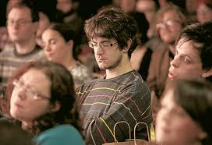 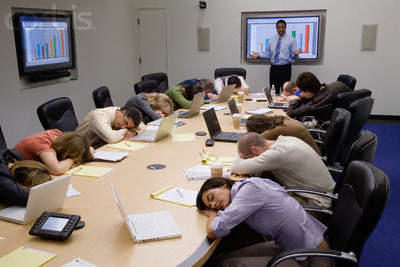 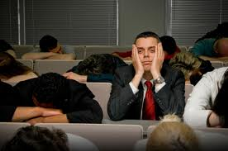 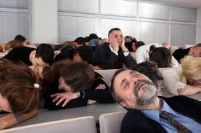 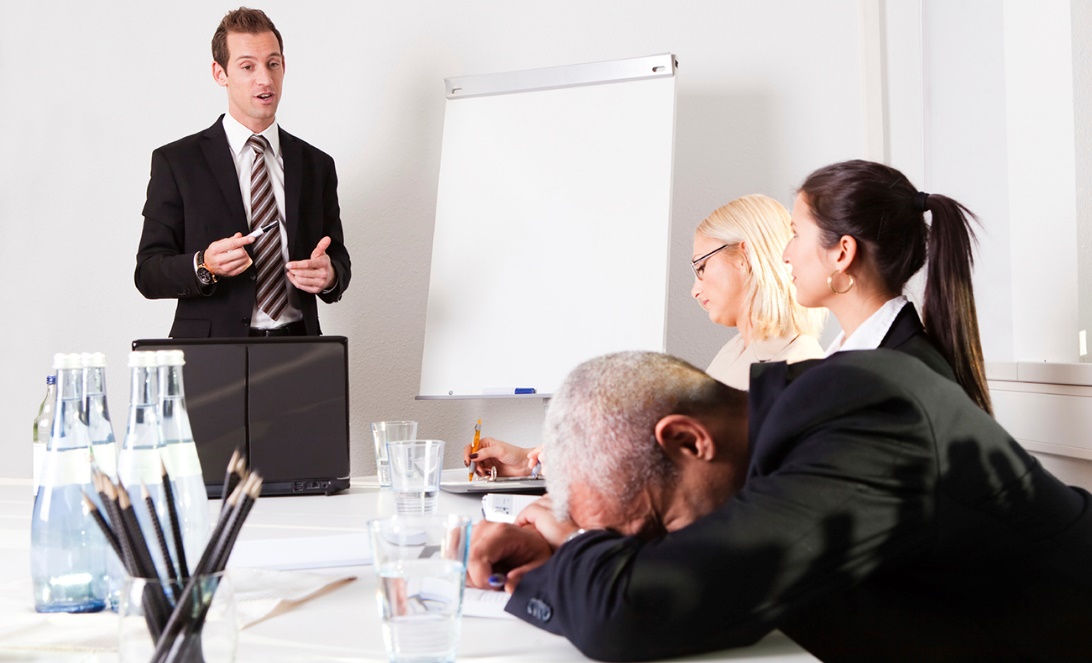 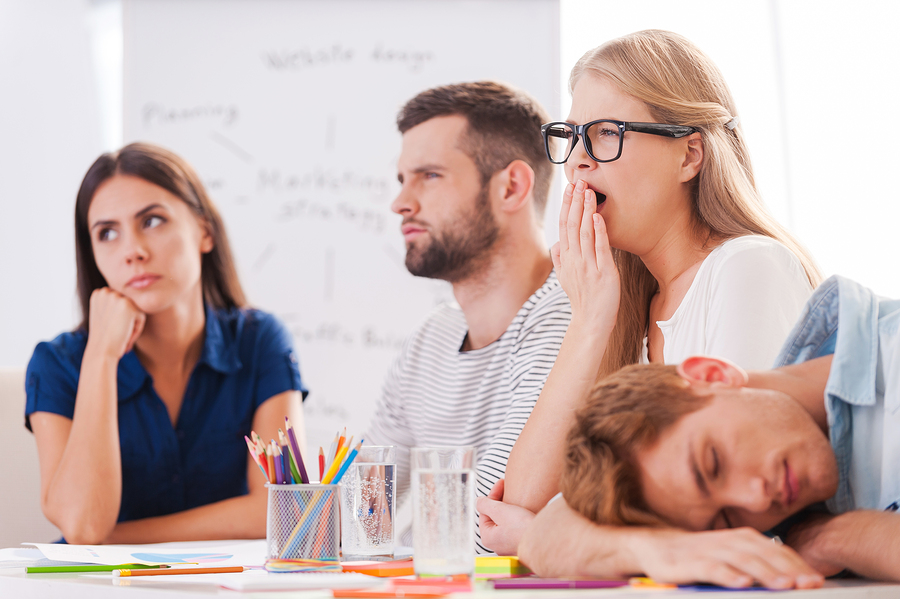 Aplikace MS Office (podzim 2018)
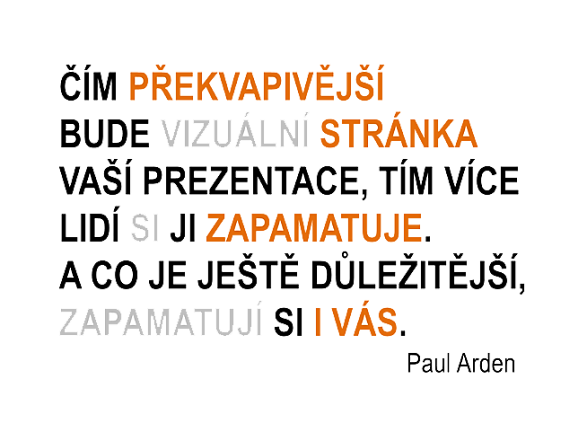 Paul Arden
Aplikace MS Office (podzim 2018)
Koncept prezentace
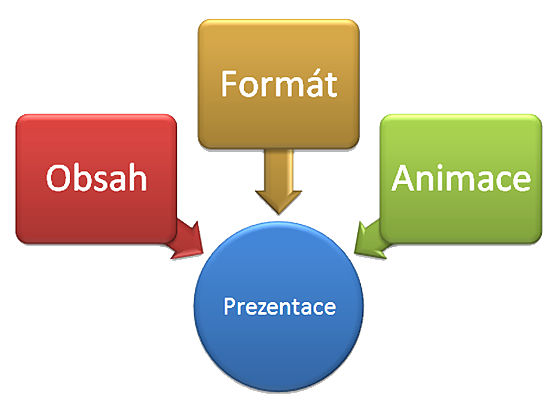 Aplikace MS Office (podzim 2018)
Příprava prezentace
Ujasněte si
co je smyslem vaší prezentace
co je od vás očekáváno 


Uvědomte si
ke komu mluvíte
co budete přednášet
Aplikace MS Office (podzim 2018)
Příprava prezentace
Připravte se, že
ne každý všemu porozumí
na vysvětlení používaných termínů
na případné dotazy
umění obhájit si svůj názor
asertivní postoj
schopnost řídit případnou diskusi
Aplikace MS Office (podzim 2018)
Příprava prezentace
Nezapomeňte
vzhled je důležitý
vhodně se obléci
sebejistý příchod
vhodné oslovení 
správné držení těla
chůze během výkladu
postoj směrem k publiku
oční kontakt s posluchači
Aplikace MS Office (podzim 2018)
Příprava prezentace
Psychická příprava

Prezentaci si vyzkoušejte

Používejte prezentér, ukazovátko

Snímky procházejte pomalu
Aplikace MS Office (podzim 2018)
Doporučené rady
Nikdy nečtěte doslova text
odrážky nabízí mnoho výhod

Na konec zopakovat to nejdůležitější 

Raději přesná čísla než přibližné údaje

Používejte krátké a srozumitelné věty
Aplikace MS Office (podzim 2018)
Doporučené rady
Metodika výkladu
změna tónu hlasu, střídání tempa a občasné pauzy

Pozor na cizí slova

Vyvarujte se parazitických slůvek
že ano, apod., prostě, jako, vlastně
Aplikace MS Office (podzim 2018)
V jednoduchosti je síla…
Aplikace MS Office (podzim 2018)
Jak určitě ne …
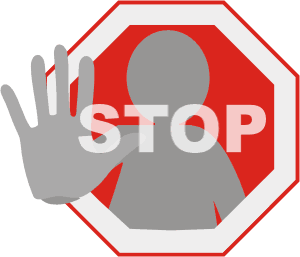 Aplikace MS Office (podzim 2018)
Snímek nemá nadpis. Nadpisy snímků pomáhají posluchačům při sledování prezentace. Všechny snímky s výjimkou fotografií by měly být opatřeny nadpisem.
Velikost písma tohoto snímku je příliš malá. Písmo je čitelné na obrazovce PC, avšak při prezentaci přečtou text jen posluchači v „předních řadách“. Pro posluchače dále od promítací plochy je Vaše prezentace nečitelná a výsledky Vaší práce jsou pro ně ztraceny.
JE-LI VEŠKERÝ TEXT PSANÝ VELKÝMI PÍSMENY ČI KURZÍVOU, je rovněž obtížněji čitelný. Užívej tmavé pozadí snímků; ne světlé !
Snímek bude lépe čitelný, pokud bude členěn výraznými odrážkami a odstavci.
Snímek obsahuje příliš mnoho textu. Prezentace nemá Vaši přednášku kompletně nahradit a vše co říkáte promítnout, je pouze stručným obrazovým doprovodem toho, co chcete posluchačům říci.
Na snímku by nemělo být více než cca 9 až 11 řádků textu.
Aplikace MS Office (podzim 2018)
Špatná volba zvukových efektů
Zneužití zvukových animačních efektů.

Přehnané užití přechodových efektů.

Rušivý efekt místo oživení.
Aplikace MS Office (podzim 2018)
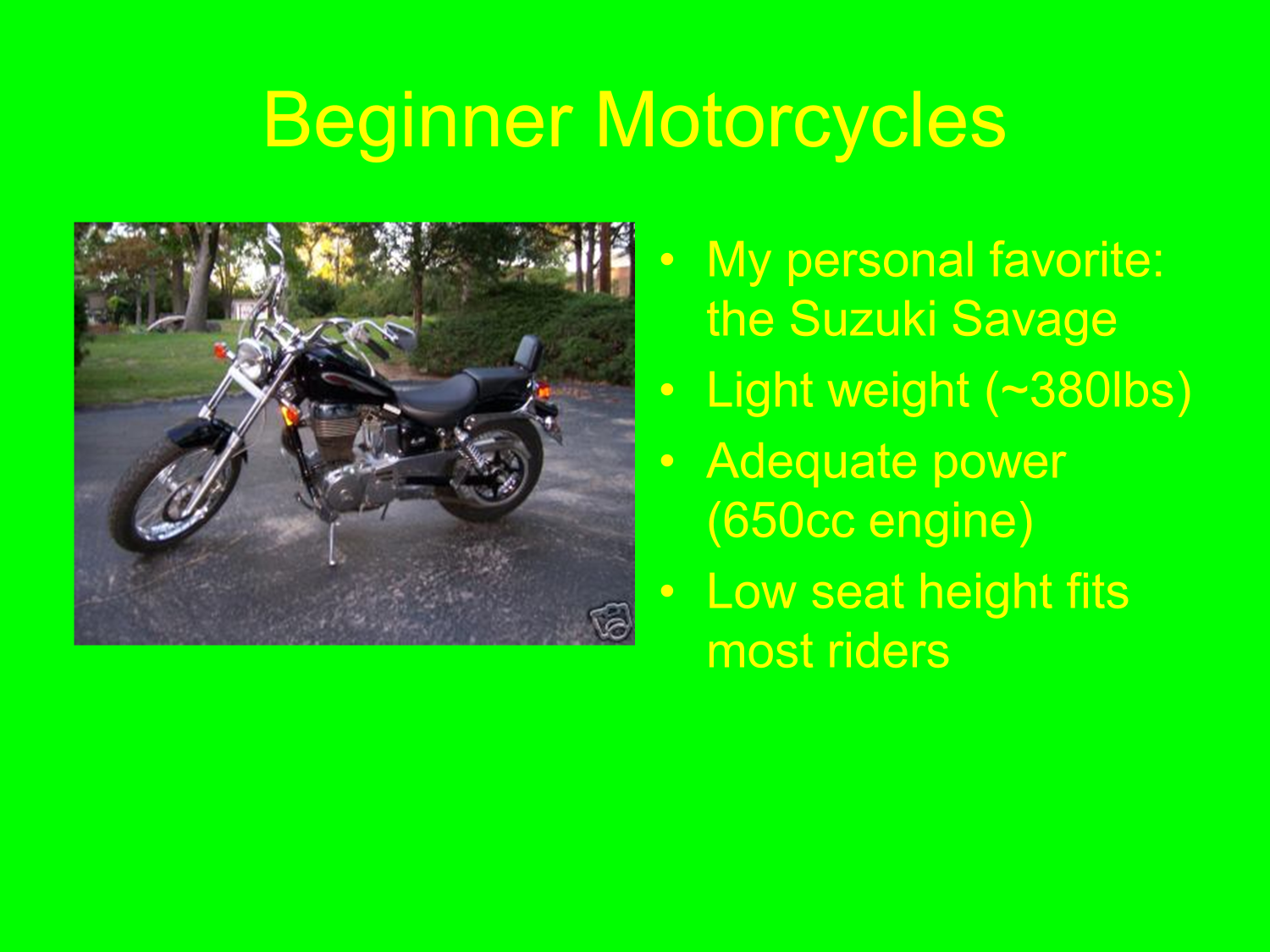 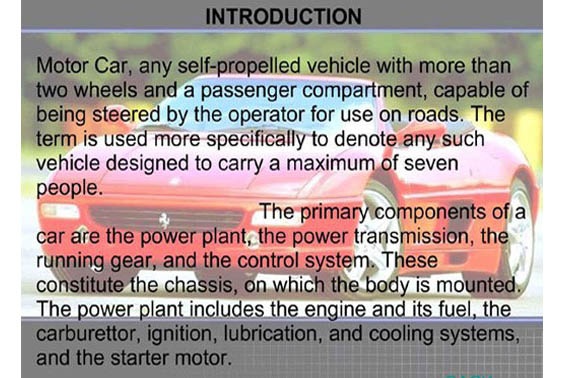 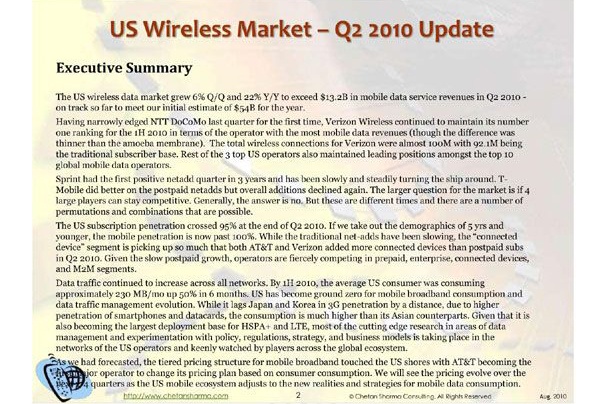 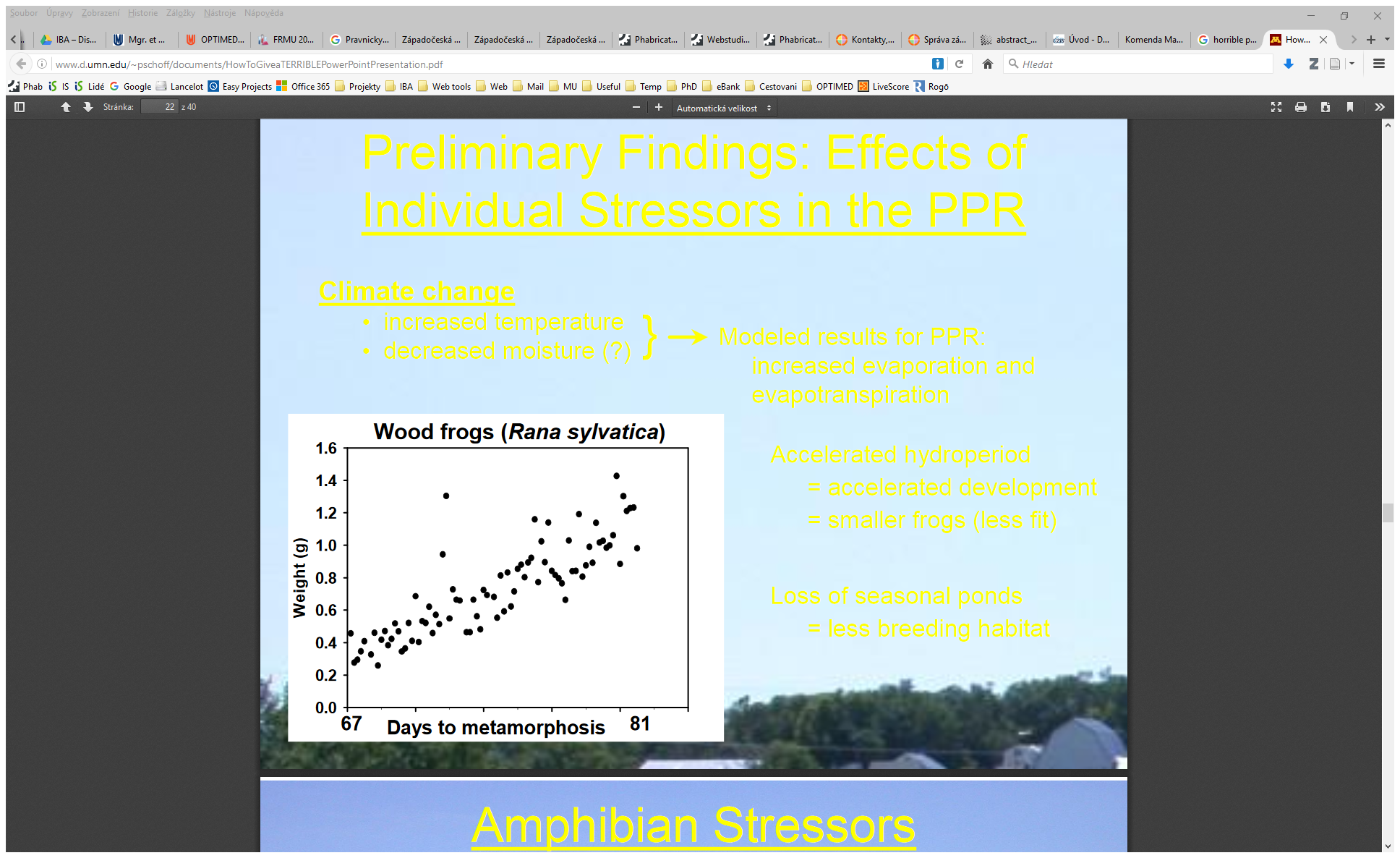 Aplikace MS Office (podzim 2018)
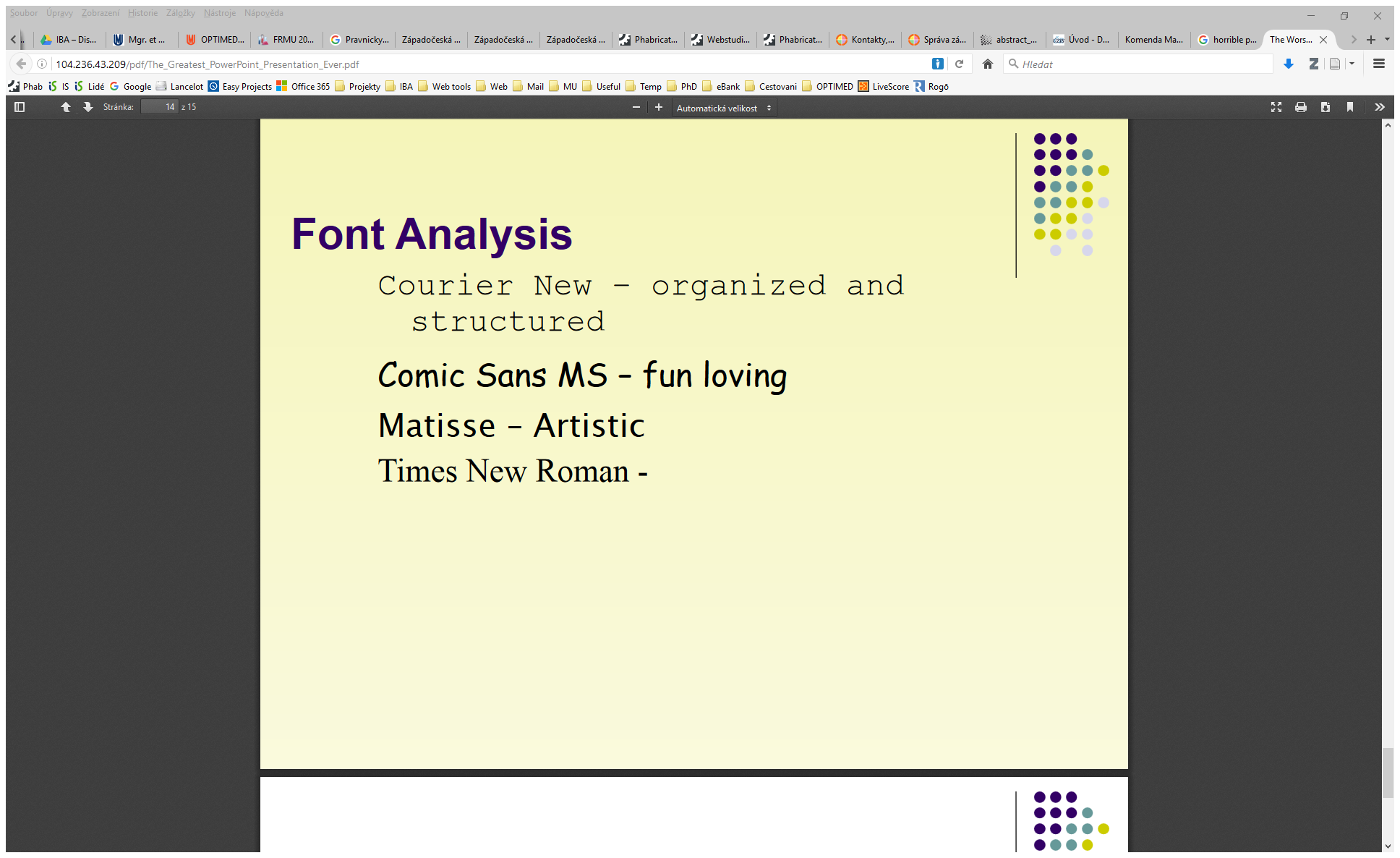 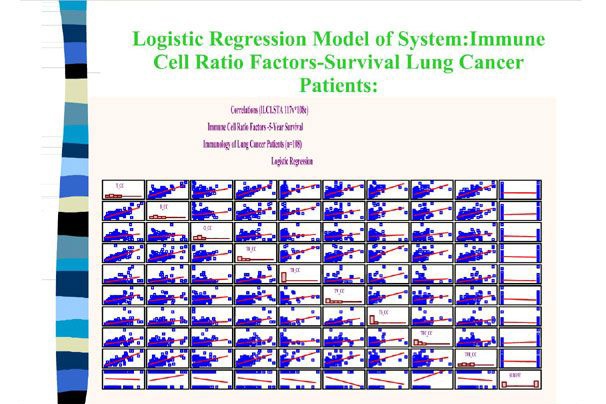 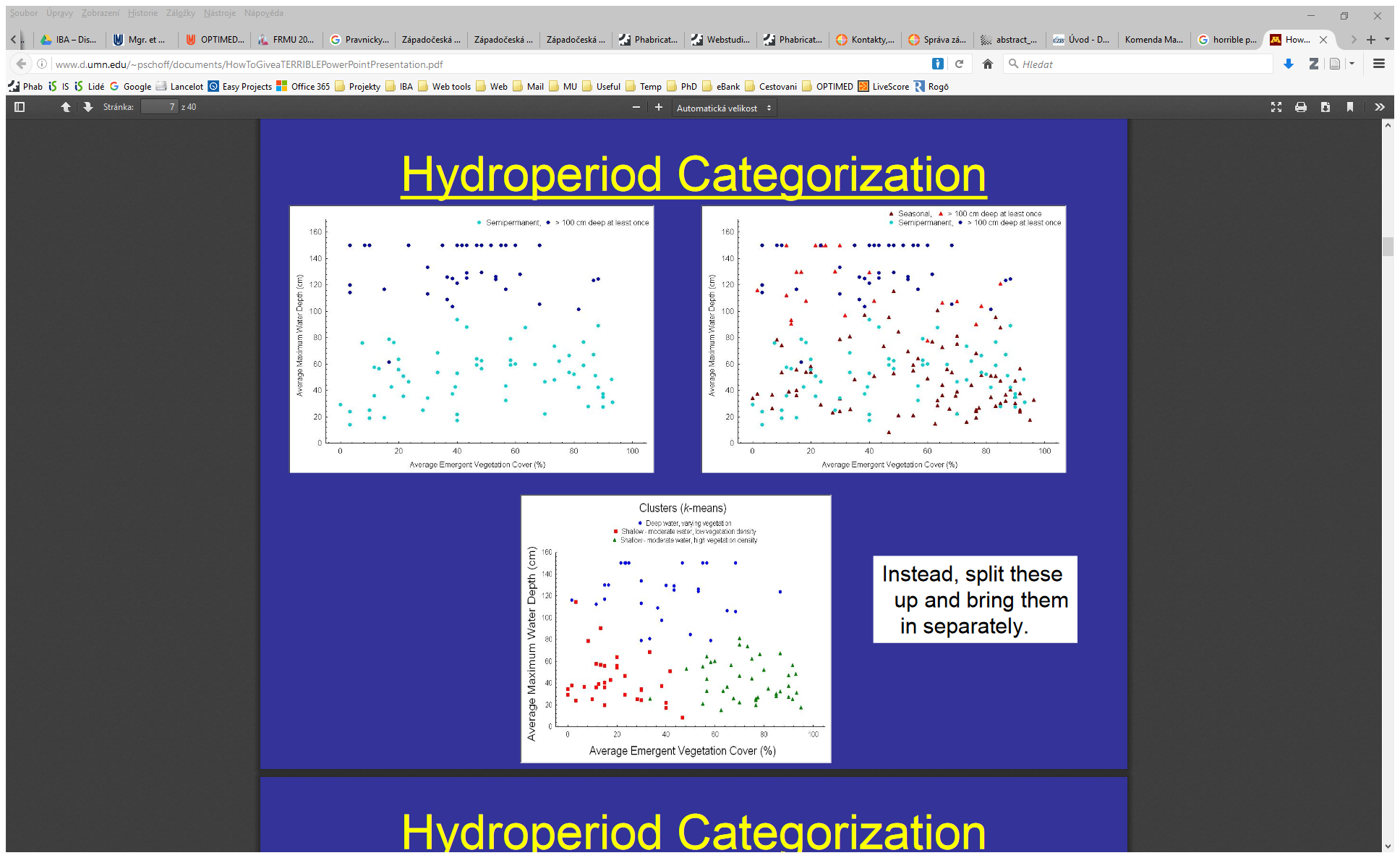 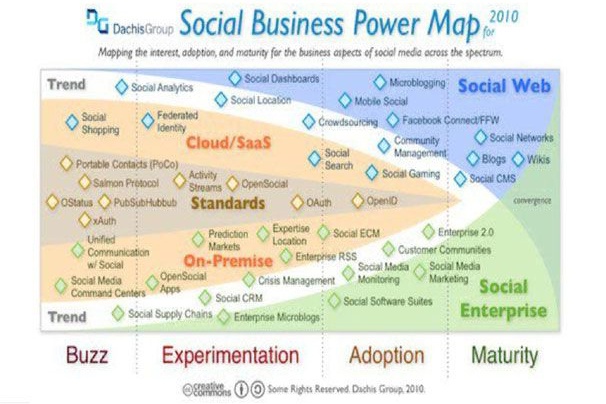 Aplikace MS Office (podzim 2018)
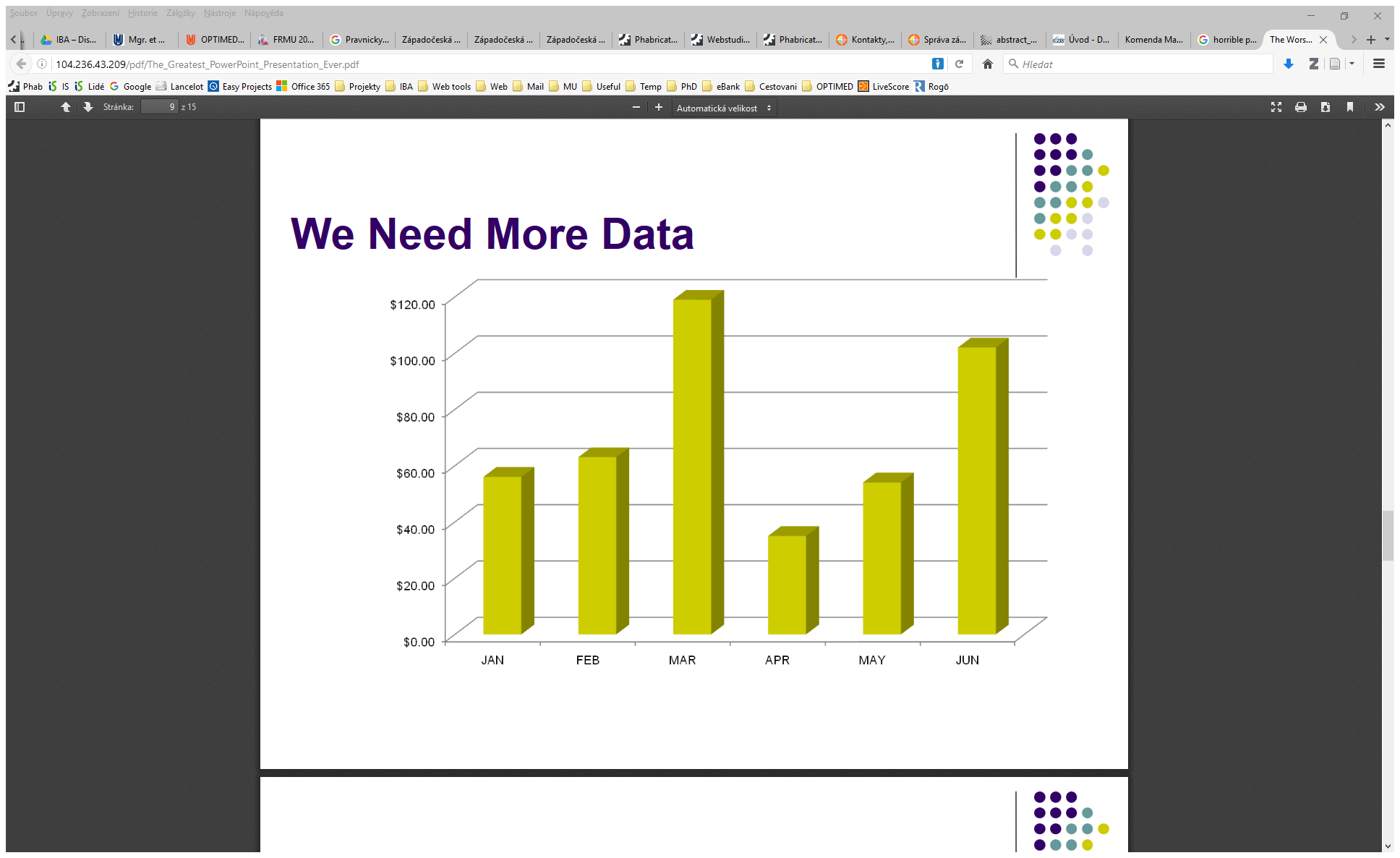 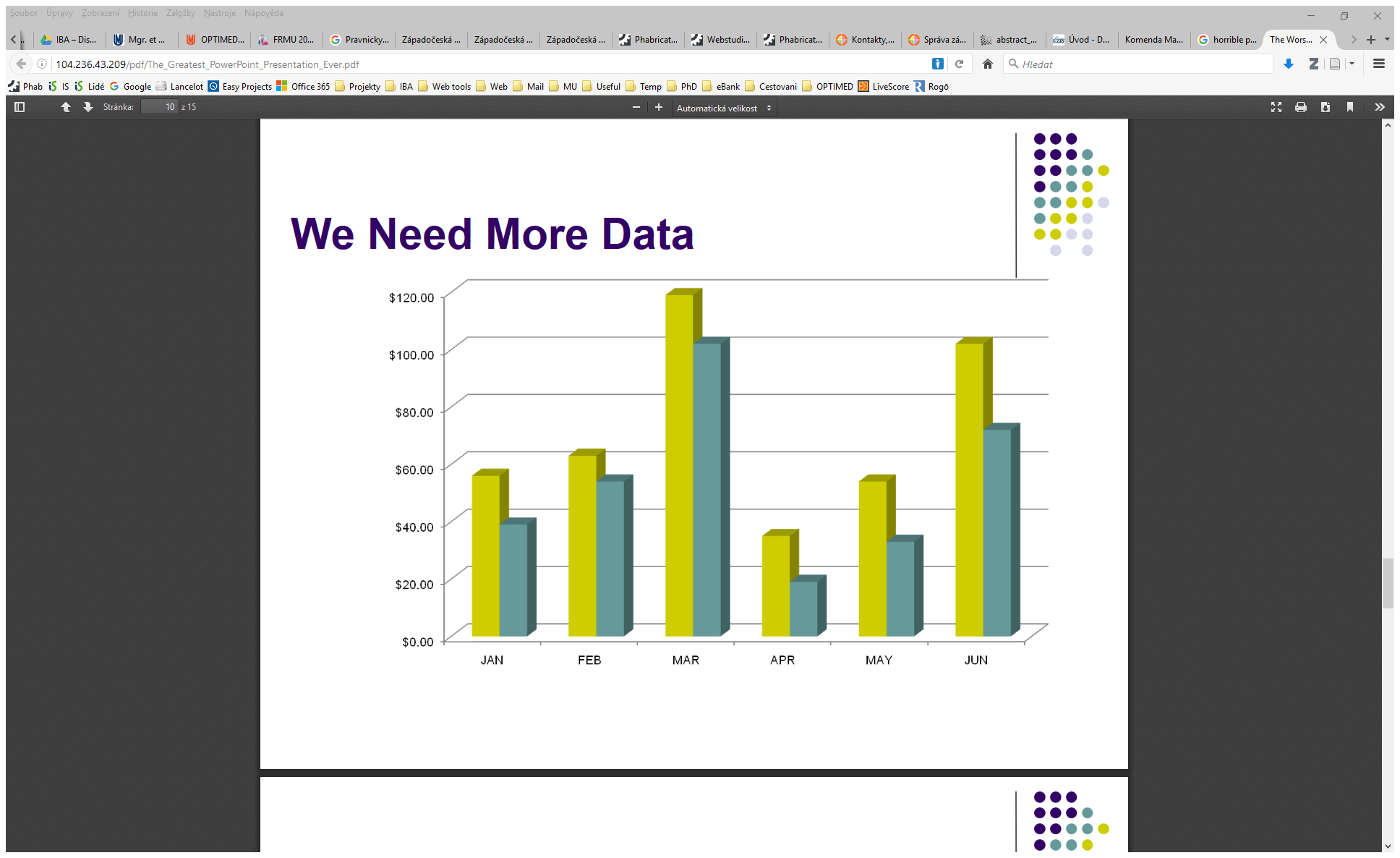 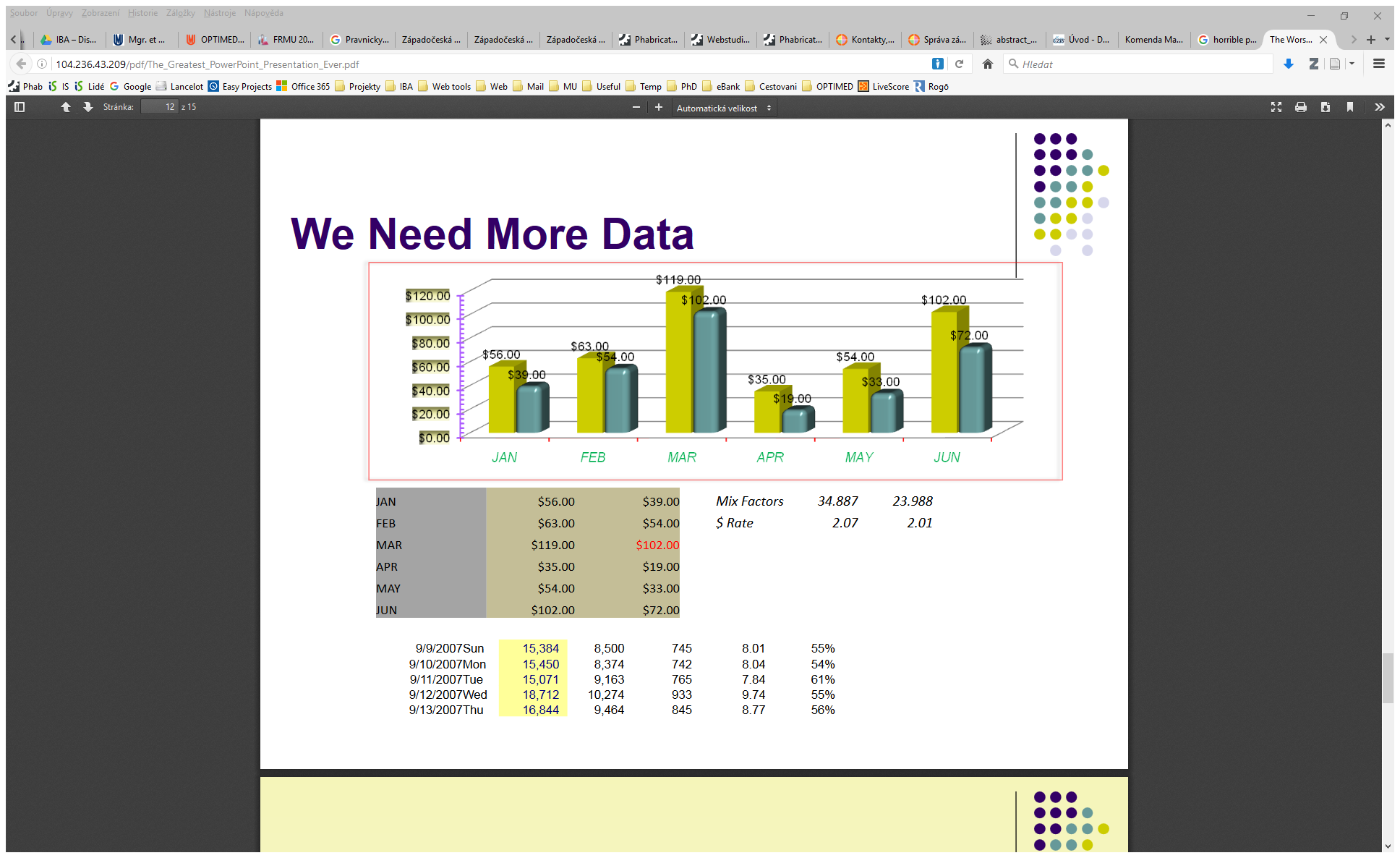 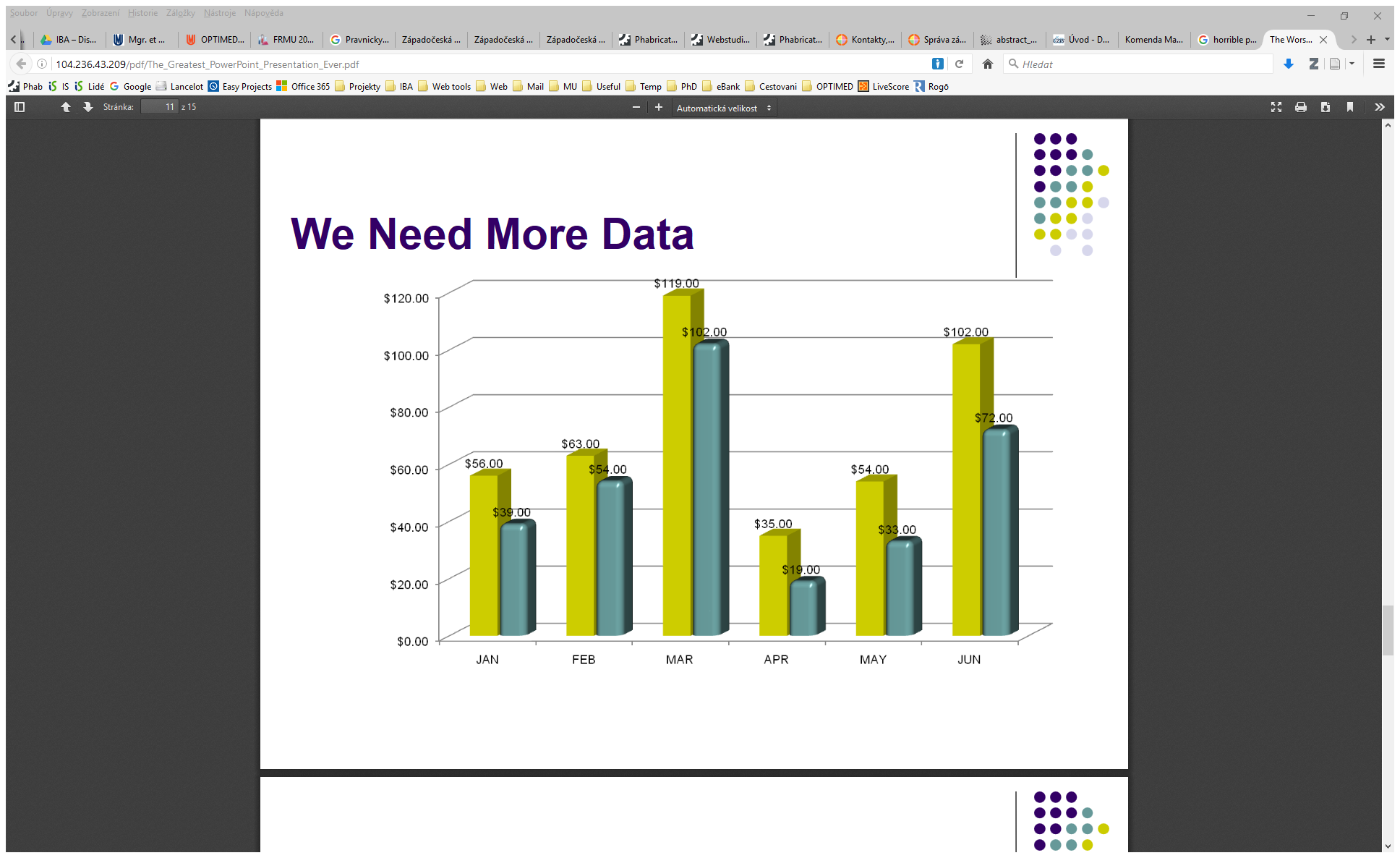 Aplikace MS Office (podzim 2018)
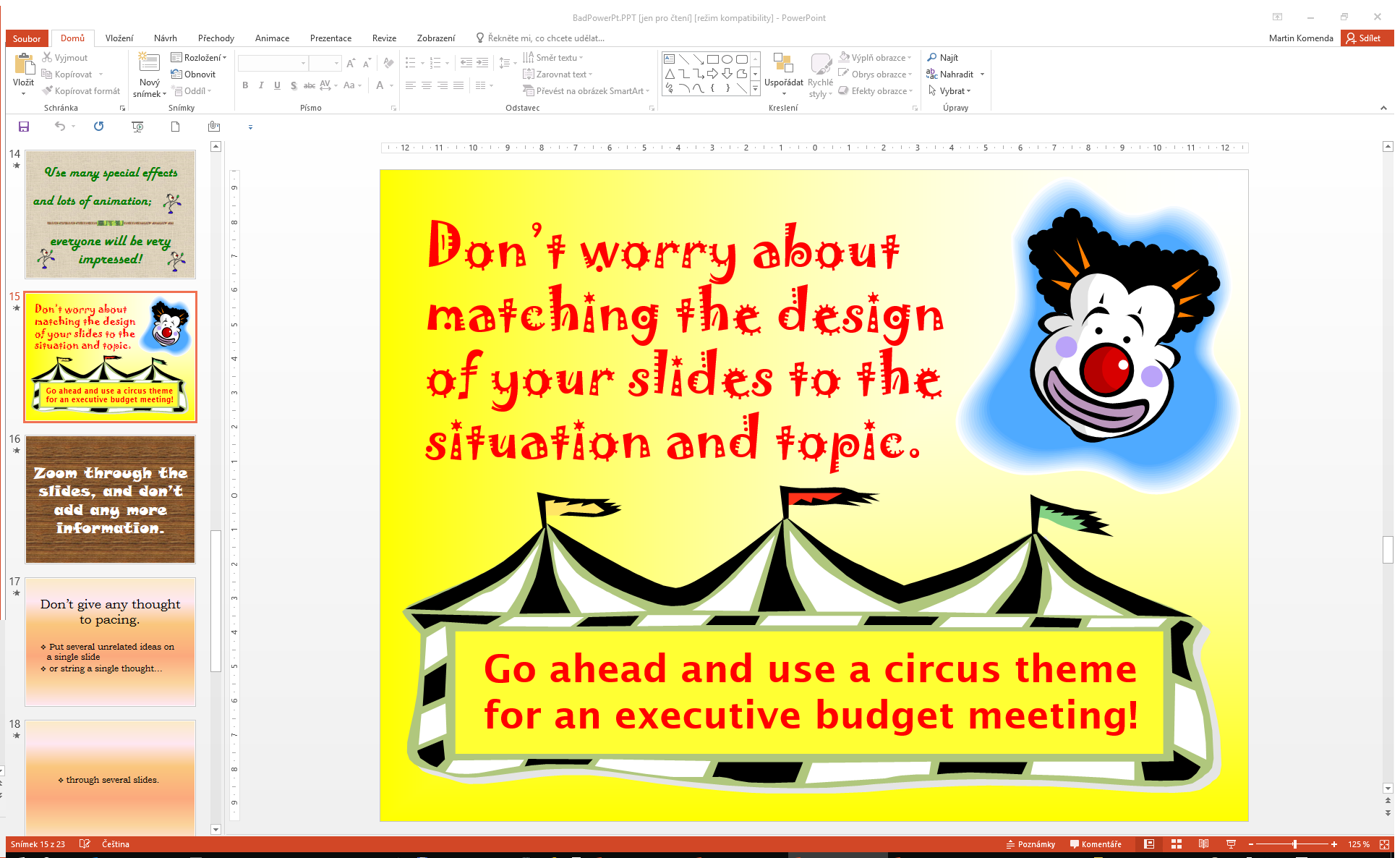 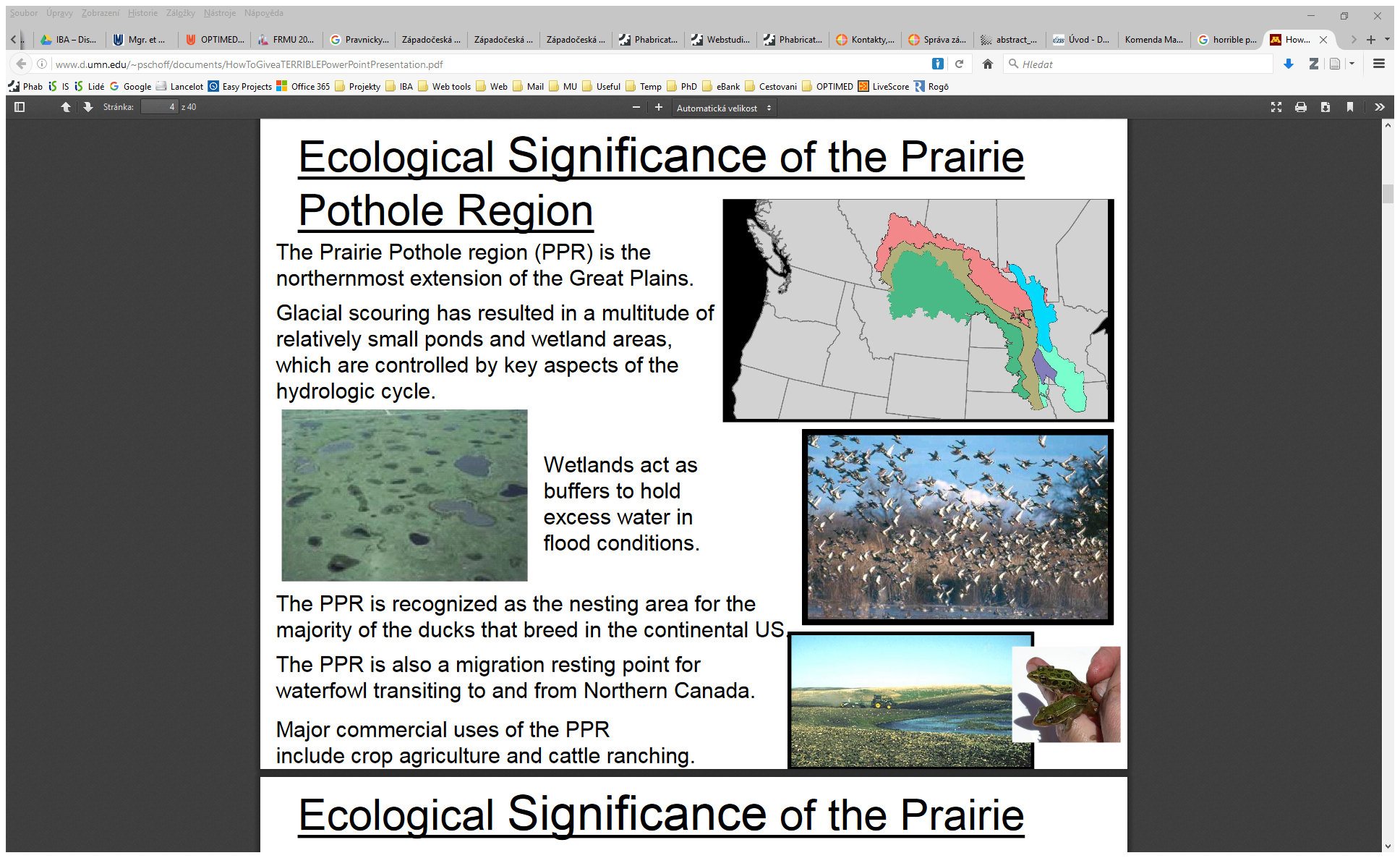 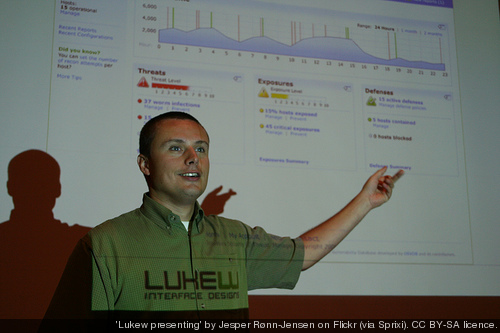 Aplikace MS Office (podzim 2018)
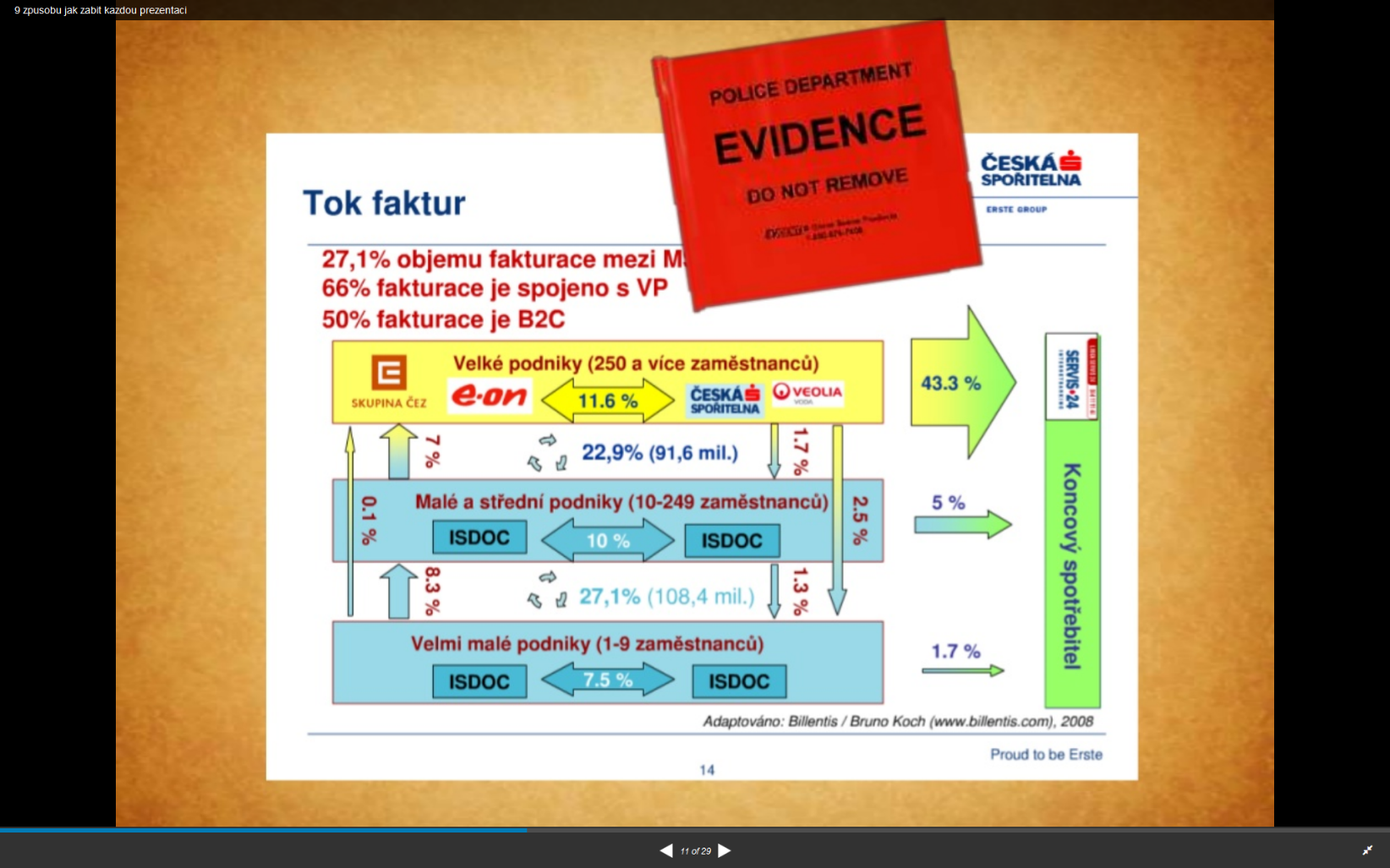 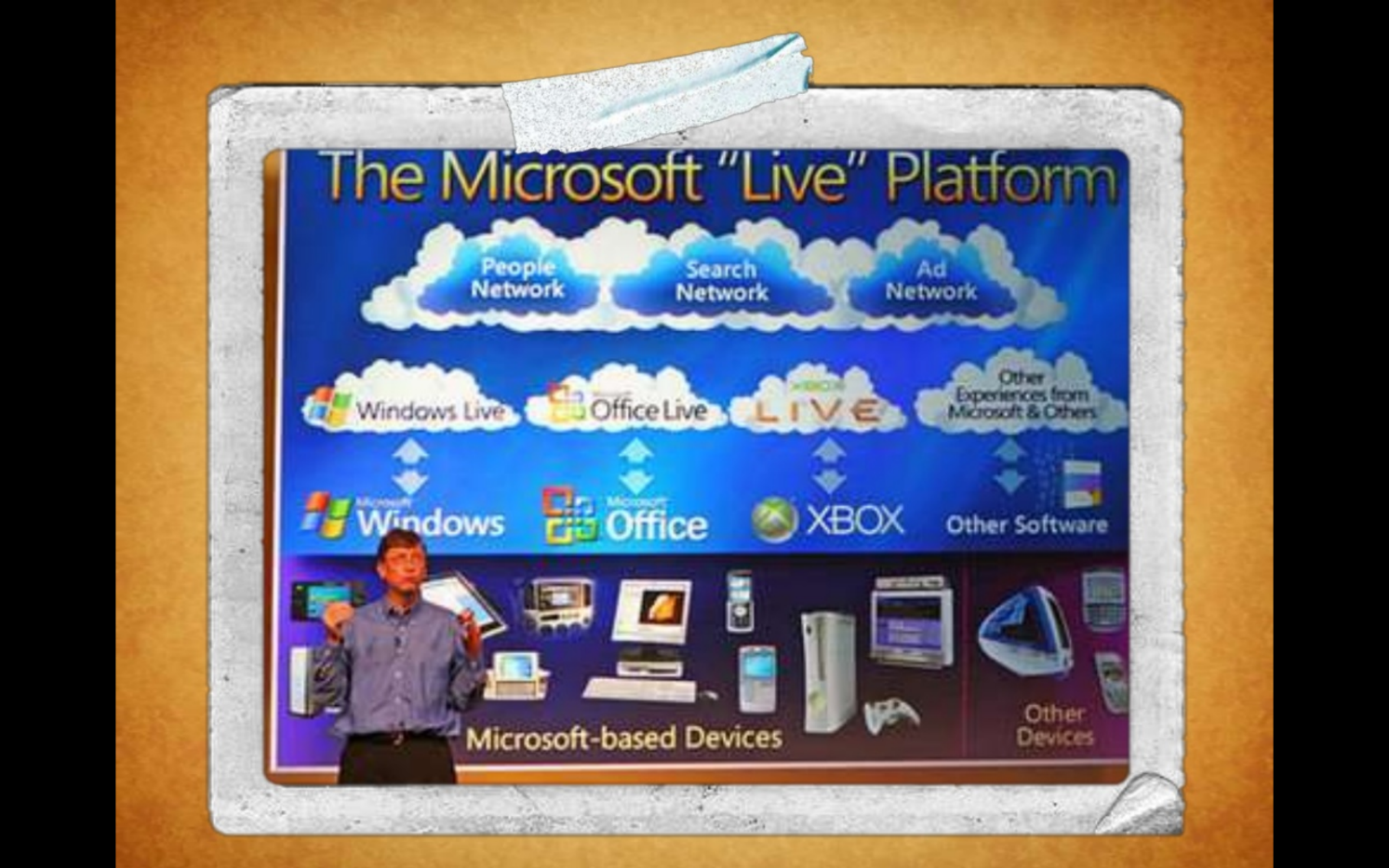 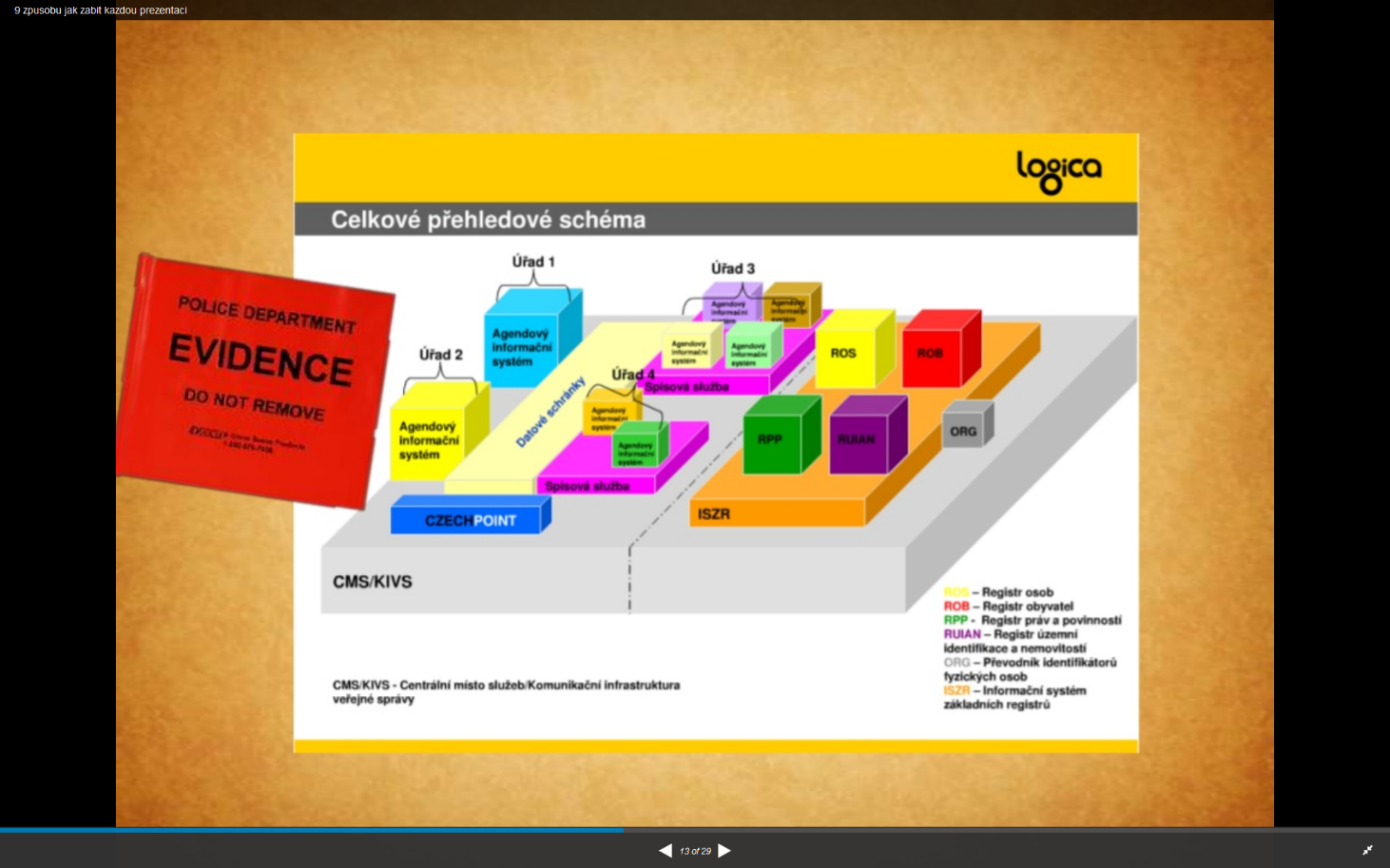 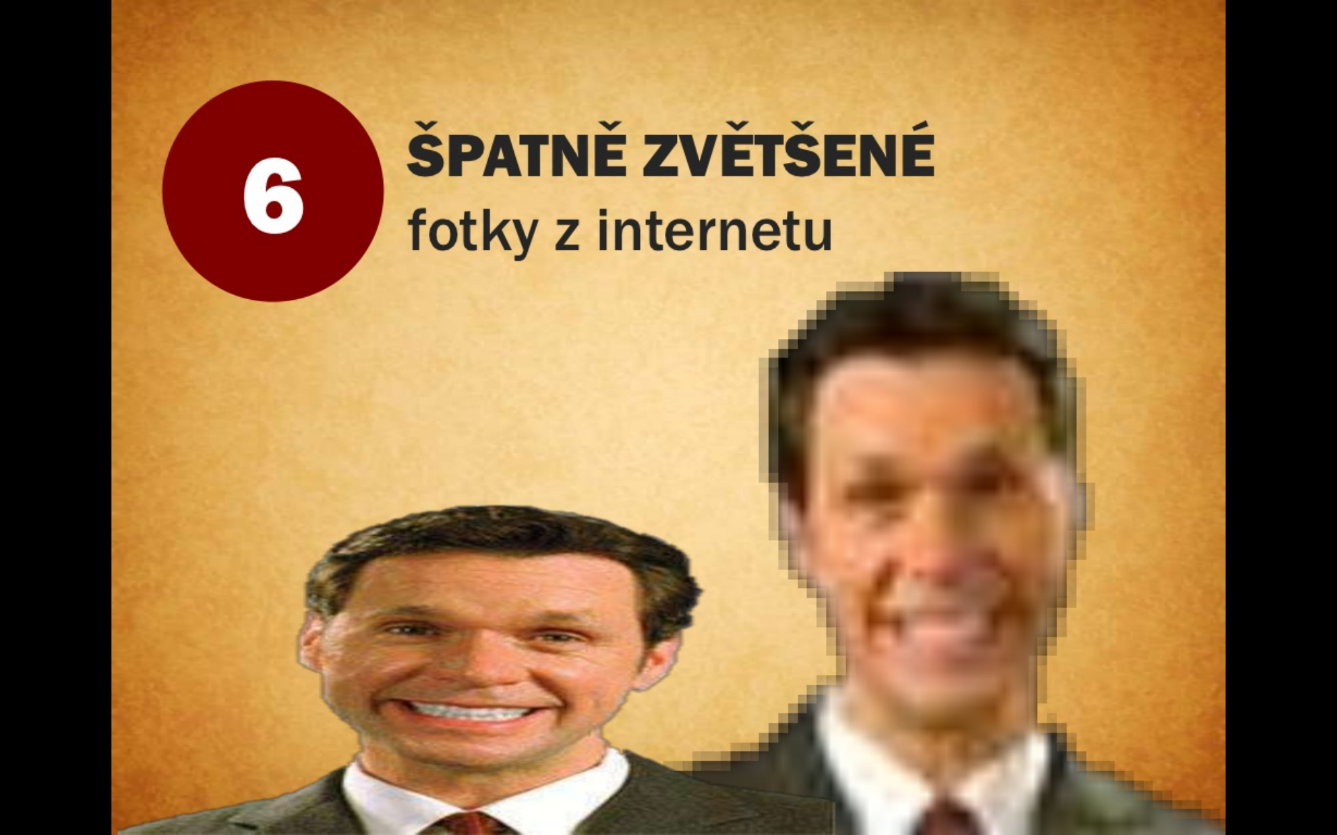 Aplikace MS Office (podzim 2018)
Efektivita prezentace
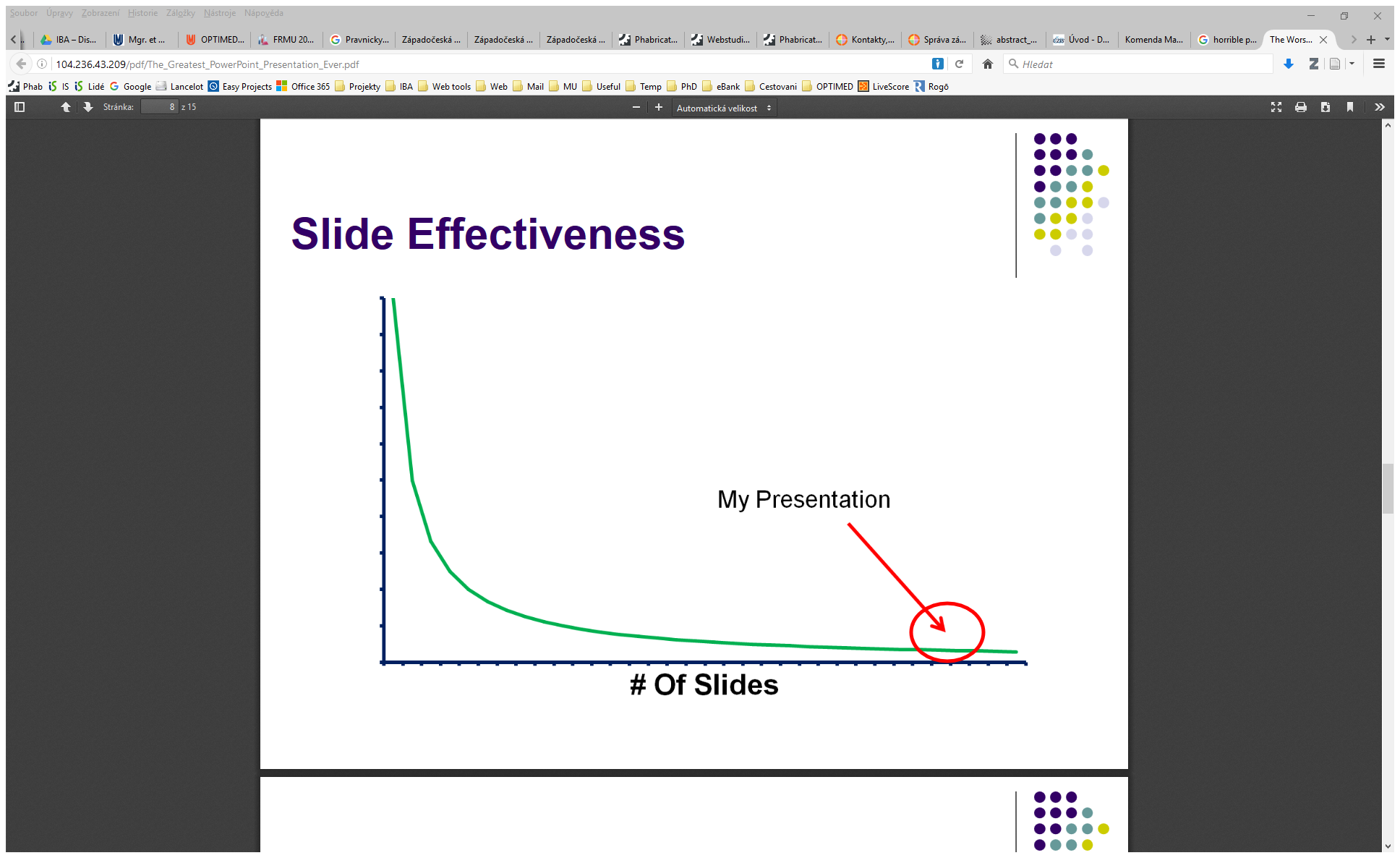 Aplikace MS Office (podzim 2018)
Zdroj:The Worst PowerPoint Presentation Ever - Note & Point
Desatero PowerPointu
Používejte atraktivní materiál s mírou

Důležitá je jednoduchost
Omezte počet číselných údajů na snímcích
Použijte živé barvy

Neopakujte po aplikaci Microsoft PowerPoint
Vkládejte další obrázky a grafiku mimo nabídku aplikace

Správně načasujte svůj komentář

Použijte kvalitní obrazový materiál
Aplikace MS Office (podzim 2018)
Desatero PowerPointu
Poskytněte posluchačům příležitost k odpočinku

Předejte posluchačům materiál na konci – nikoli během prezentace

Před prezentací proveďte nemilosrdné seškrtání

Dbejte na svůj projev

Kontrolujte gramatiku a typografii
Aplikace MS Office (podzim 2018)
Seznam chyb při tvorbě prezentací I.
1. Chyba - Neznáme cíl prezentace

2. Chyba - Použití vestavené šablony

3. Chyba - Kontrast pozadí proti písmu

4. Chyba - Mnoho malého textu

5. Chyba - Nevhodné přechody a efekty
Aplikace MS Office (podzim 2018)
Seznam chyb při tvorbě prezentací II.
6. Chyba - Příšerné zvuky

7. Chyba - Nevhodné humorné obrázky

8. Chyba - Grafy bez popisů os

9. Chyba – Nudný obsah nerovná se nudné prezentaci

10. Chyba - Nesrozumitelnost a nesprávné vystupování
Aplikace MS Office (podzim 2018)
Použitá literatura
T. Zykán: Jak zabít prezentaci
http://sites.google.com/site/tomaszykan/ 

P. Humpolíček: Jak prezentovat svoji práci, abych obstál
http://kcjl.upol.cz/prezentacni_a_diskuzni_techniky/humpolicek.pdf 

Design snímků není jen třešnička na dortu. L. Bajer
http://www.mitvsehotovo.cz/2011/01/29/design-snimku-neni-jen-tresinka-na-dortu/ 

Williams, R. Non-Designer’s Design Book

Chyby při tvorbě prezentací - PowerPoint
http://office.lasakovi.com/power-point/zaklady/chyby-v-tvorbe-prezentaci/
Quite Possibly The World's Worst PowerPoint Presentation
The Worst PowerPoint Presentation Ever - Note & Point
Aplikace MS Office (podzim 2018)
Kontakt
RNDr. Martin Komenda, Ph.D.

E-mail: komenda@iba.muni.cz
Kamenice 126/3, místnost 617 
tel. 549 494 469
Aplikace MS Office (podzim 2018)